FY23 CX Action PlanFederal Student AidU.S. Department of Education
Completed Summer 2021
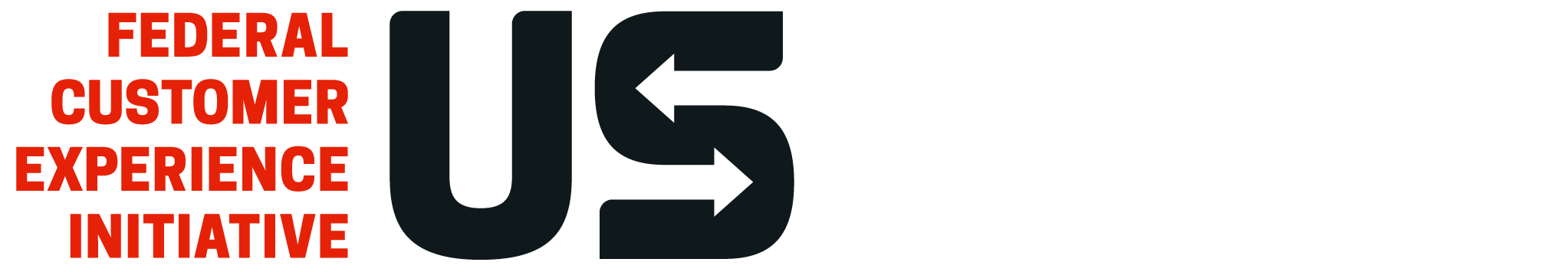 FY21 Capacity Assessment Reflection Summary
What we’re proud of this year:
Culture and Organization 
Creating our New Product Design Team: Federal Student Aid (FSA) created a dedicated Product Design Group as part of our recent reorganization. We now have multiple user experience (UX) designers on staff, as well as a design firm supporting us.
Expanding Agile Pilot: We expanded the agile pilot we ran with our virtual assistant to two additional teams. We are trying to follow the USDS digital playbook, in which we use agile and iterative development practices to reduce the risk of failure. From an acquisitions and budget perspective, we are funding sprints instead of specific scope, which provides flexibility to respond quickly to changing priorities and requirements. Our teams have been trained in agile, and we have an agile coach. Additionally, are aiming to do more test automation.

Measurement:
Procuring Voice of the Customer Technology: FSA procured Medallia, which allows us to implement more post-transactional surveys across channels and run artificial intelligence (AI)-driven text analysis on open-ended comments, social media posts, and complaints.
Enhancing Customer Satisfaction Survey Focused on Loan Servicers: FSA updated our American Customer Satisfaction Index survey that collects feedback from borrowers about their servicing experience. Now, it’s faster to complete and provides FSA more useful customer feedback.

Service Design / Customer Understanding
Expanding our Customer Listening Program: FSA expanded our customer listening program to include feedback from additional channels, such as some of our contact centers and our virtual assistant. We also began producing an executive summary of cross-channel trends to help prioritize improvements to our products and services.
Expanding User Research: FSA greatly expanded our user research efforts through the new Product Design Group mentioned above. We interviewed more than 450 customers and conducted more than 350 usability tests across multiple platforms. We also developed a centralized repository of research findings, making results readily accessible across FSA.
Expanding Secret Shopping: FSA began conducting secret shopper calls of our loan servicers to test customer service representatives’ knowledge and improve the quality of interactions.
Expanding Complaint Analysis: FSA expanded analysis of complaints sourced from both FSA and the Consumer Financial Protection Bureau (CFPB). Complaint reports are socialized more broadly, and FSA holds dedicated meetings to resolve trending complaints and individual issues.
2
FY21 Capacity Assessment Reflection Summary
Where we need to do better:

Measurement:
Voice of the Customer (VoC) Platform: In FY21, we conducted market research of various VoC platforms and subsequently procured Medallia, which we plan to implement in FY22. In FY22, our product and design teams, owners of our service channels, and select vendors will obtain access to Medallia, which they can use to identify and prioritize future improvements based on direct customer input and analysis of other data, such as social media data and complaints.

Tracking customer satisfaction at every interaction: While we have made strides in the measurement category over the last year, we are still not tracking satisfaction across all our highest-impact services and channels. With the implementation of Medallia in FY22, we will begin surveying customers in-the-moment, or very close to the time of their interaction across our digital, contact center, and communications channels, to gather feedback that will be used to identify and prioritize future improvements.
3
Adapting Service During a Global Pandemic
Where we innovated:

In response to the COVID-19 emergency, we significantly expanded our capacity to communicate with large groups of customers quickly. Previously, FSA had not directly contacted all of our borrowers. Instead, we have typically relied on our loan servicers to communicate with borrowers assigned to them; each servicer has its own branding and approach to messaging. To make sure the COVID-19 messaging was consistent and from a trusted source, FSA prioritized customers getting an email from noreply@studentaid.gov; having a .gov email address deliver such critical messaging makes a meaningful difference.
We conducted a multi-channel communications campaign to ensure all customers received the information they needed:
We sent a peak of 76 million emails in October 2020 as part of our COVID-19 student loan outreach. In total, from July 2020 to March 2021, we sent 195 million emails.
We sent approximately 2.9 million text messages.
We ran a paid media campaign to educate customers about COVID-19 student loan flexibilities. The campaign garnered approximately 103 million impressions and roughly 717,000 engagements. 
We had more than 10 million visits to our coronavirus webpage from March 2020 to April 2021.
FSA will continue to communicate with borrowers as we get closer to the end of the COVID-19 student loan flexibilities. We will encourage borrowers to confirm their contact information with their servicer and determine if they are on the best repayment plan based on their current financial situation. FSA will use a multi-channel communications approach. After repayment resumes, FSA will engage with borrowers to ensure they are on track to make timely payments. 
We have now built this capacity and will be able to execute future campaigns more quickly. We will also leverage lessons learned from customer segmentation and testing we have run to further personalize communications and drive increased action in response to our campaigns.
4
HISP Equity Reflection
Who is this provider intended to serve?
Students and their families who need financial assistance for higher education, as well as borrowers who are borrowing, managing, and repaying federal student loans.

Are there barriers that people of color, people with disabilities, LGBTQ+ people, women, non-native English speakers, and others who have been historically underserved, marginalized, discriminated, and adversely affected by persistent poverty and inequality face with regard to this program or service? 
Yes, there are barriers. Some examples:
Since most of our customers begin applying for financial aid—including student loans—in high school, it’s often the first interaction they have with financial products. Completing a FAFSA® form that asks for tax information, references tax line numbers, filing statuses, and requests other detailed financial information could be complicated for any young person, but especially those who are underserved or are adversely affected by persistent poverty and inequality, or who may not have the support of an adult at home. 
We know we have customers who are non-native English speakers, and even more parents of students who are not English speakers and who may not be U.S. citizens and may believe their citizenship or immigration status affects their child's federal student aid eligibility. In fact, the FAFSA form does not ask about parents’ citizenship status.
5
HISP Equity Reflection (cont.)
How might these individuals interact with your program differently? 
Parents who do not have a Social Security number are unable to get an FSA ID and, therefore, unable to sign documents electronically. They must print and mail documents.
Customers who are unable to get financial information from their parent(s), for whatever reason, are only eligible for unsubsidized loans and cannot qualify for Federal Pell Grants, subsidized loans, and other advantageous aid programs.
Because low-income customers are often Federal Pell Grant-eligible, they are more likely to be selected for verification, which means they must go through an additional set of processes that often involves gathering detailed financial information and sending it to multiple schools to verify.1
Homeless and foster youth who do not have a designation from one of the approved entities may have to take additional steps when filling out the FAFSA form and with their school to confirm their situation. Any number of additional steps for a student with limited support is not ideal.


Where do we have a knowledge gap about individuals’ interactions with our service we need evidence to fill?
We do not currently collect race on any of our forms. Therefore, we have no way of truly analyzing the difference in experience and outcomes customers of color face.2
While we do collect financial information at certain points (e.g., when a customer completes the FAFSA form, applies for an income-driven repayment, enrolls in a deferment or forbearance, rehabilitates loans), we do not have regular access to a customer’s updated financial situation unless they provide it as part of some process. Without this information, we cannot proactively identify programs a customer might qualify for based on their income and conduct targeted outreach based on financial situation.
6
1 FSA recently announced temporary relaxed verification requirements, which will help low-income customers.
2 FSA will begin collecting race information as part of recent legislation. The implementation timeline has not been finalized.
FY22 Action Update: Implement Voice of Customer Tool
Briefly describe the action/project the agency is committing to work on. 
FSA will implement a voice of the customer tool, Medallia, in FY22. This tool will enable us to survey our customers more regularly and consistently across our digital, contact center, and communications channels. Additionally, we will use Medallia’s AI-driven text analytics to analyze any open-ended feedback received through the FSA Feedback Center, our surveys, and social media posts.

What customer need will this action address?
The Medallia implementation will offer customers more proactive opportunities to provide feedback about their experience with FSA. This feedback will be regularly analyzed to identify potential improvements we can make to our products and services. 

Why is this a priority?
It will fuel FSA’s continuous improvement efforts by allowing us to collect more feedback that is closer to the interaction when the customer’s perspective is fresh. 
As a high-impact service provider (HISP), FSA is required to collect feedback about services of the highest impact. The Medallia implementation will allow us to collect feedback about more services and channels.
7
FY22 Action Update: Implement Voice of Customer Tool
Who is responsible for this action happening?
JB Simpson, Digital and Customer Care program manager
Nicole Callahan, data analyst, Customer Analytics

What action(s) / deliverables / milestones will you take / hit between Oct. 1, ‘21 – Sept. 30, ‘22?
Medallia implementation, including survey deployment – winter 2021
Medallia reporting development and customization – winter 2021—fall 2022
Text analytics customization – winter 2021—fall 2022

How will you measure whether these actions had their intended effect?
FSA staff and vendor usage of Medallia
Response rates
Number of improvements generated from the analysis of survey responses.

What do you need to make this happen?
Funding to expand the scope of Medallia (speech analytics, quality monitoring, additional data integrations, etc.)
Funding to support analysis and socialization of results
Funding to support staff and vendor training to increase adoption
Funding and staff resources to support the implementation of improvements identified
Assistance approving new information clearance requests for the new surveys
8
FY22 Action Update: Implement a streamlined contact center and processing experience
Briefly describe the action/project the agency is committing to work on. 
FSA plans to implement a streamlined contact center and processing experience for our non-servicing customers through our new Business Process Operations (BPO) contract.

BPO contact centers will handle inquiries previously handled by the Federal Student Aid Information Center, Student Loan Support Center, FSA Feedback Center, FSA Ombudsman, and Borrower Defense Hotline.

What customer need will this action address?
Customers will 
be offered more channels of support, expanded hours and days of operations, end-to-end bilingual customer service, and support more areas of the lifecycle than ever before;
receive a consistent experience solely under the FSA brand across the life cycle of student aid and across all vendors;
be able to call a single 1-800 number and be routed to the agent who can best meet their needs; 
not have to repeat context of their past interactions with FSA, as all agents will utilize a single customer relationship management (CRM) system to document case details; 
receive consistent answers, regardless which contact center vendor they deal with, as all agents will be trained off a single set of training materials and utilize a single set of knowledge resources;
receive a high level of service, as future volume for each vendor will be determined by their recent performance, including their customer satisfaction scores.
9
FY22 Action Update: Implement a streamlined contact center and processing experience
Why is this a priority?
Today, FSA uses 18 contact centers and 11 private collection agencies to provide services to customers and partners. This fragmented approach creates several issues including,
inconsistent customer and partner experience;
limited branding opportunities for FSA; and
operational complexity and inefficiency.
BPO contact centers will provide customers and partners with consistent levels of services under a single brand.

Who is responsible for this action happening?
Christian L. Odom, Business Process Operations senior program manager, Next Gen Program Management Office

What action(s) / deliverables / milestones will you take / hit between Oct. 1, ‘21 – Sept. 30, ‘22?
Vendor and customer service representative (CSR) training
Update the interactive voice response unit (IVRU) to encompass a broader scope of inquiry types
BPO vendors to begin taking non-servicing calls under the FSA brand utilizing FSA’s centralized CRM.
Including new channels of support, Spanish coverage, and expanded days and hours of operation.
10
FY22 Action Update: Implement a streamlined contact center and processing experience
How will you measure whether these actions had their intended effect?
ASSOCIATED SLAs
FSA GOAL
BPO OUTCOMES
1. Achieve top-quartile contact center customer experience
Customer Satisfaction Score
Deliver world-class customer experience
1 - Average Speed of Answer
2 - Abandon Rate of Inbound calls
2. Address key customer pain points on accessibility of real-time support
Improve repayment outcomes and portfolio performance
11
4. Ensure real-time interactions improve repayment outcomes
1 - Quality Monitoring
Establish greater operational flexibility
5. Rapidly adapt real-time support as needed
No associated Tier 1 SLAs
6. Reduce needs for repeat contacts
First-contact resolution rates
Reduce complicity and improve stability of systems
7. Continuously improve to reduce processing tasks
Task Processing Accuracy
FY22 Action Update: Implement a streamlined contact center and processing experience
What do you need to make this happen?
Funding for enhancements and future scope
Staff resources
Assistance approving OMB form changes. For example, contact information on the forms will need to change from the legacy vendor to the updated USPS, email, phone and/or fax number information.
12
FY23 Commit to Action: Briefings and trainings on FAFSA Simplification Act
Briefly describe the action/project the agency is committing to work on. 
FSA will provide briefings and trainings to external stakeholder organizations (advocacy and  membership organizations, institutions and software vendors) on the implementation of the FAFSA Simplification Act to explain the changes to the FAFSA form, need analysis calculation and application processes. 

What customer need will this action address?
Regular briefings and trainings about the implementation of the FAFSA Simplification Act will support key stakeholder organizations in their outreach to our customers and partners and expand the dissemination of essential information on changes related to the law. Additionally, it will provide proactive opportunities to solicit feedback about the planned changes. 

Why is this a priority?
The FAFSA Simplification Act requires some of the most dramatic changes to the processes to apply and eligibility for federal student aid in the history of the program. Clear regular communications with stakeholders that support institution and the 20 million annual FAFSA filers will be essential to a successful implementation.   

Currently, we have more than 300 recorded/posted trainings on FSA’s learning management system, that will require review to identify updates and be re-recorded with the FAFSA simplification-related updates.
13
FY23 Commit to Action: Briefings and trainings on FAFSA Simplification Act
Who is responsible for this action happening?
Melanie Storey, deputy director, Policy Implementation and Oversight 
Colleen Campbell, senior advisor, Policy Implementation and Oversight 
Joellen (Jody) Sears, director, Partner Outreach and Communications 

What action(s) / deliverables / milestones will you take / hit between Oct. 1, ‘22 – Sept. 30, ‘23?
Provide regular stakeholder briefings about upcoming changes to the FAFSA form, needs analysis and other process changes resulting from full implementation of the FAFSA Simplification Act  (Ongoing through September 2023) 
Deliver multiple sessions at the 2022 Virtual FSA Training Conference (FSATC) about the system and processing details related to implementation of the FAFSA Simplification Act (December 2022) 
Update trainings in the Learning Management System for financial aid professional to reflect changes related to the FAFSA Simplification Act (winter/spring 2023)
14
FY23 Commit to Action: Briefings and trainings on FAFSA Simplification Act
How will you measure whether these actions had their intended effect?
Institution and organizational participation in briefings and trainings 
Training evaluation feedback 
Evaluations of relevant sessions at the 2022 FSATC 

What do you need to make this happen?
Funding to support sufficient workforce training and related travel and/or technology budget to deliver training in-person or virtually via pre-record and regular updates in the Learning Management System 

Funding to support stakeholder outreach materials development and distribution to supplement their efforts to train and support professionals that provide direct support to students and institutions through the transition to the new FAFSA form and processes
15
FY23 Commit to Action: PSLF Help Tool
Briefly describe the action/project the agency is committing to work on. 
Add digital signature and submission capabilities to the Public Service Loan Forgiveness (PSLF) Help Tool to allow borrowers to electronically sign and submit the PSLF form for processing as either an application for forgiveness or employment certification.

What customer need will this action address?
This provides users with an improved experience compared to the current process, which requires borrowers to print their PSLF form, manually sign, have their employer(s) sign, and submit the form to the PSLF servicer for processing. 

Why is this a priority?
Approximately 1.2 million borrowers have certified employment by submitting a PSLF form. We strongly encourage borrowers to certify employment annually or when they change employment to help them track their progress towards making the required 120 qualifying payments. Having a manual signature and submission process is burdensome on borrowers; providing borrowers with digital capabilities will improve their experience with the program.
16
FY23 Commit to Action: PSLF Help Tool
Who is responsible for this action happening?
Christine Isett, PSLF product owner, Student Experience and Aid Delivery
JB Simpson, DCC program manager, Next Gen Program Office

What action(s) / deliverables / milestones will you take / hit between Oct. 1, ‘22 – Sept. 30, ‘23?
Initial research about this project is currently ongoing. FSA has identified its requirements and is working with the vendor.

How will you measure whether these actions had their intended effect?
Usage of the electronic signature process.

What do you need to make this happen?
Time, development capacity, funding, and resources
**NOTE: While this improvement is considered a high priority, there are several considerations that may impact the timeframe for delivery, including other process and programmatic improvements that are being discussed currently.
17
Commitments from Executive Order 14058
On December 13th, 2021 (after agencies originally developed these action plans as part of the FY23 budget formulation process), President Biden signed Executive Order 14058 on Transforming Federal Customer Experience and Service Delivery To Rebuild Trust in Government. Section 4 of this Order was developed by working with HISPs to identify specific improvements to their core services (many of which were proposed in their FY23 Action Plans), to lift up and energize their existing efforts, improving accountability and support.

For FSA, EO 14058 commitments include: 

Consider providing eligible recipients of student aid under Title IV of the Higher Education Act of 1965 (Public Law 89-329), as amended, with the option to receive information about certain benefits and services for which they may qualify
Design and deliver a repayment portal capability on StudentAid.gov for Direct Loan borrowers
*Joint Agency Action*  The Secretary of the Treasury, the Secretary of Defense, the Secretary of Education, and the Director of the Office of Personnel Management shall collaborate to enable a more streamlined Public Service Loan Forgiveness process for eligible borrowers, including those who serve in the United States Armed Forces or as civil servants, or who work for eligible nonprofit organizations.







For more updates on agency progress on specific commitments, please visit https://www.performance.gov/cx/executive-order/.
https://performance.gov/cx